The Initial Phase & Interim Assessment How to start the process and implement it !
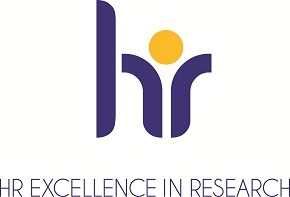 Mary O’Regan
HR Business  Manager Research
University College Cork
@marykateucc
#HRS4R
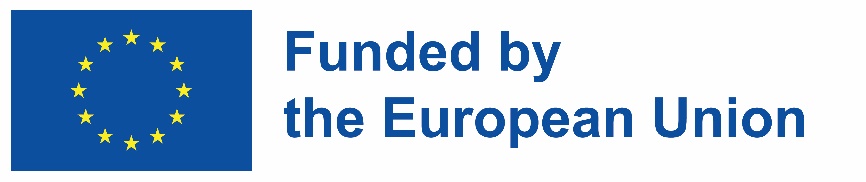 The CARDEA project is funded by the European Union. Views and opinions expressed are however those of the author(s) only and do not necessarily reflect those of the European Union or the European Research Executive Agency (REA). Neither the European Union nor REA can be held responsible for them.
October 2023
YOU MIGHT FEEL LIKE THIS???
October 2023
IF YOU FOLLOW THESE STEPS YOU WILL FEEL LIKE THIS
October 2023
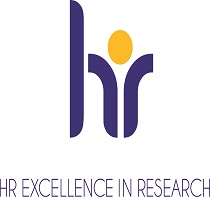 Initial Phase
committee or working group
endorsement
gap analysis against 40 principles 
action plan
OTMR Checklist
focus groups and (survey results)?
WEBSITE
Interim Assessment
Showing progress through actions and embedding
OTMR Policy
Keep the Award!
What’s important?
October 2023
An effective and committed WG is very important 
Written Working Group Description and Terms of Reference
An Effective and Committed Working Group Chair
Effective Members Appointed
Accountability to the University
Well-run Meetings with minutes and actions
Committee/Working Group
October 2023
Statement of Purpose included in Terms of Reference

“The university shall establish a working group to be known as the HR Excellence in Research Working Group which shall be responsible to the university for the oversight, development, evolution and implementation of the University HRS4R Action Plan. “
CommitteeWorking Group
October 2023
Endorsement of the European Charter for Researchers and Code of Conduct for the Recruitment of Researchers (Charter and Code)
Plenty of examples on the Euraxess Website HERE
Endorsement
October 2023
Gap Analysis
October 2023
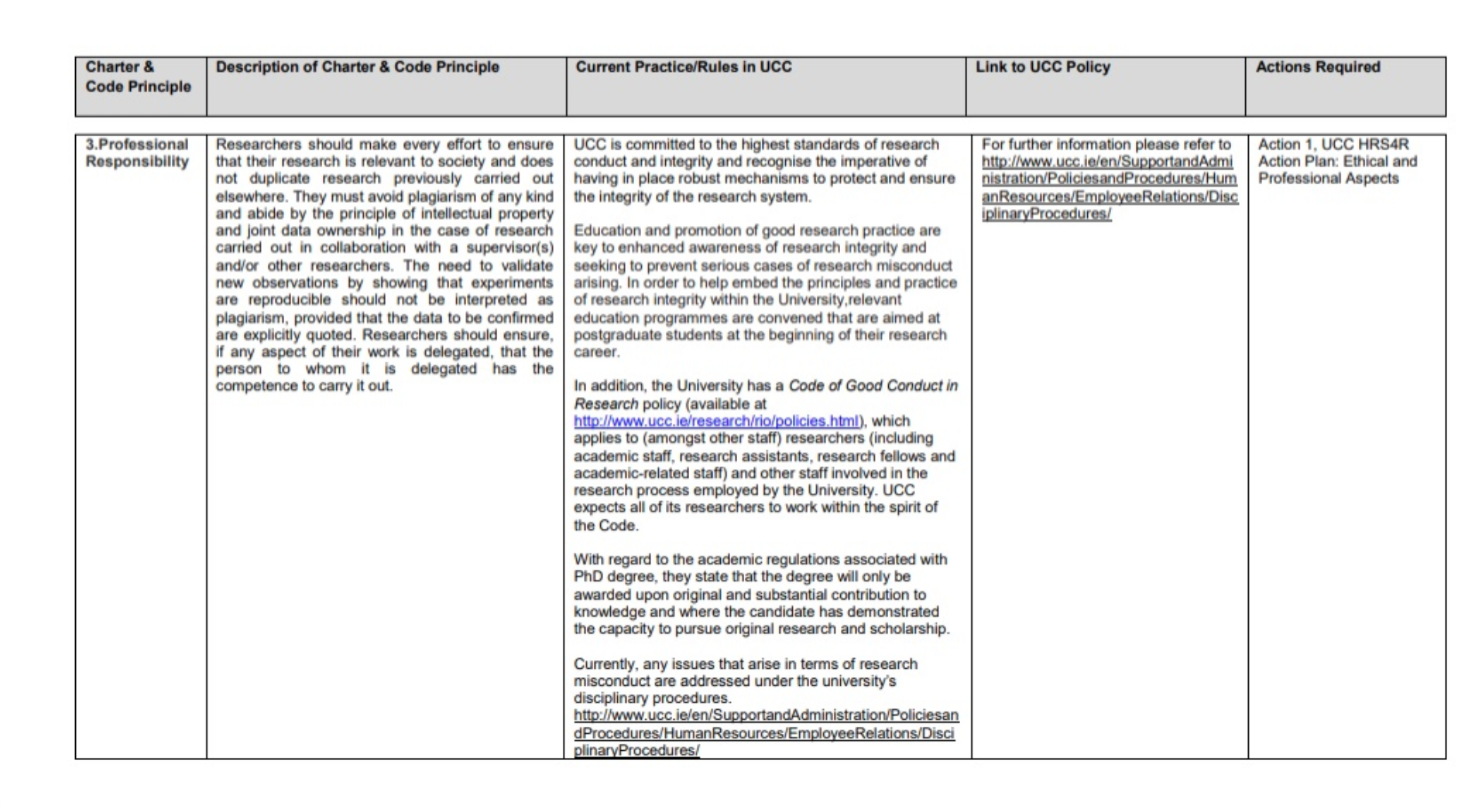 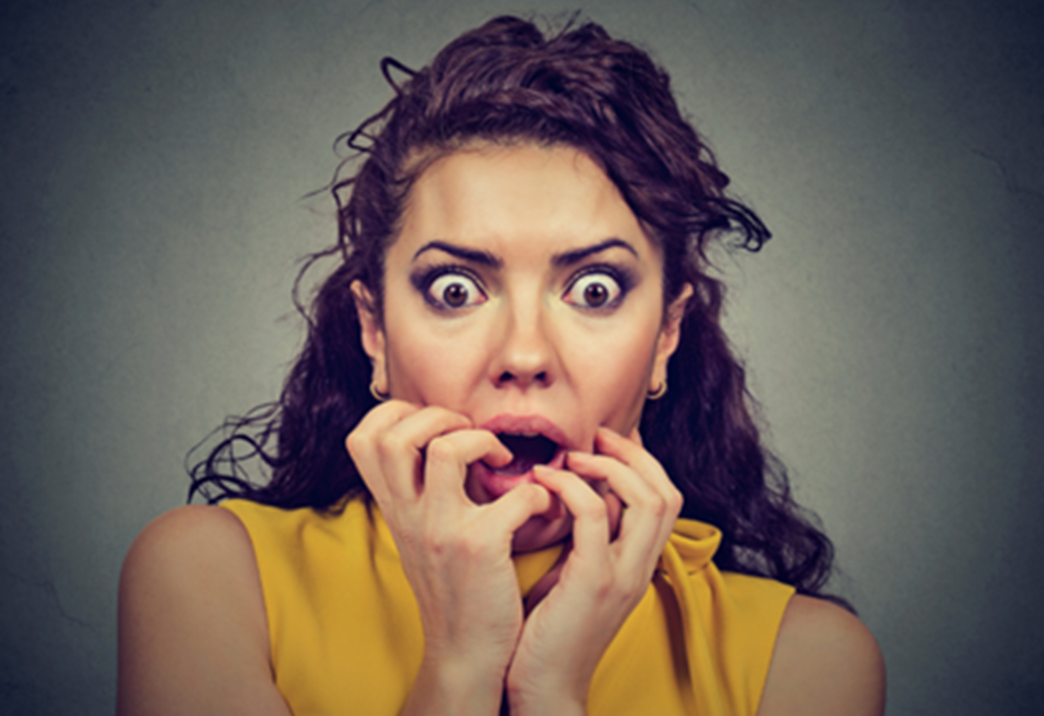 October 2023
Gap meets Action Plan
October 2023
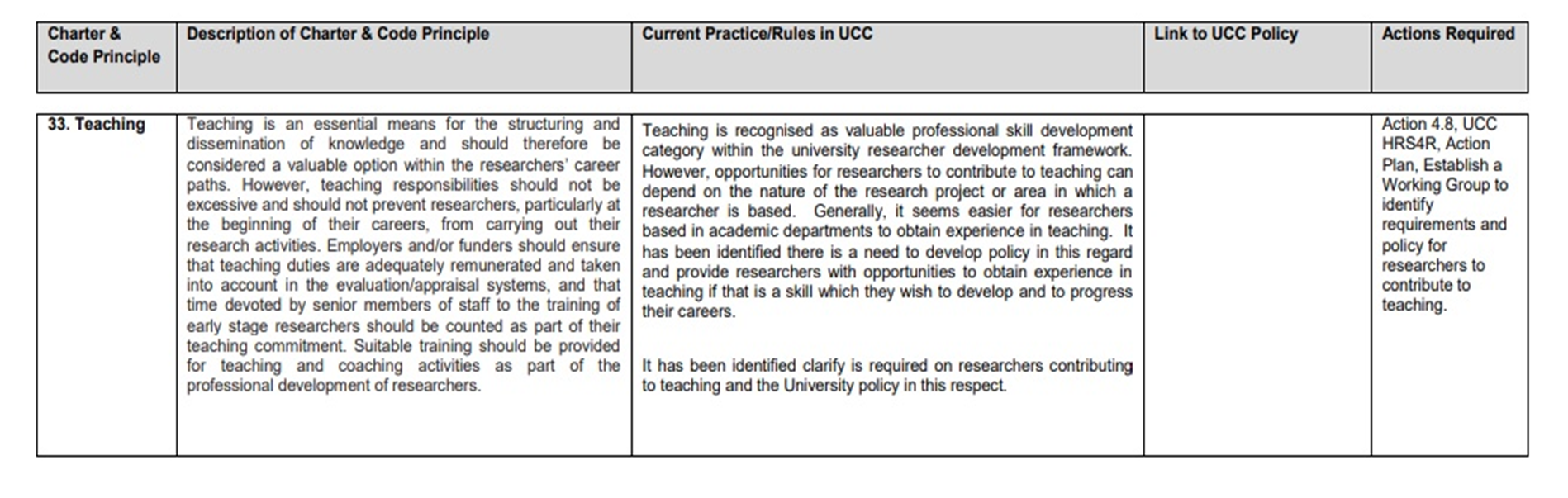 October 2023
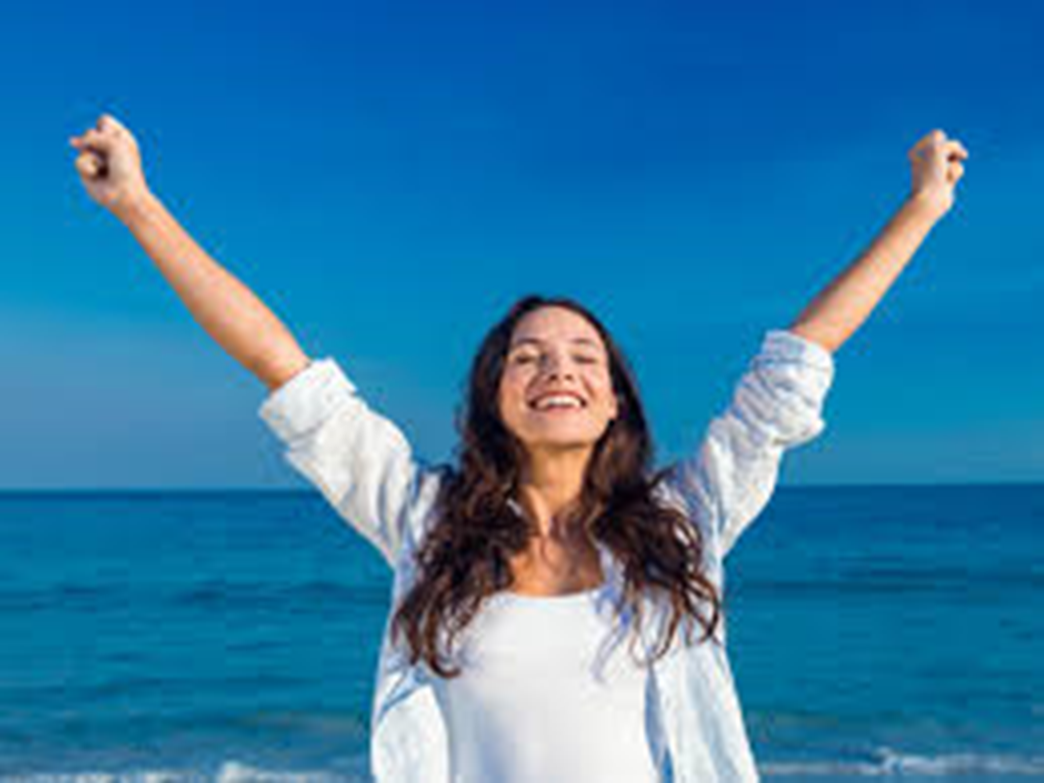 Gap takes 7 years to meet Action Plan!
October 2023
Clearly indicate the Links between the gaps identified in the Gap Analysis and the HRS4R Action Plan – Coherence!
Prioritise – explain the areas your organisation wishes to focus on and the areas that will be addressed later on in the process.
Long term goals and short term goals
Realistic are the actions sensible, achievable, quantifiable, legal?
Action PlanWhere to begin?
October 2023
Divide the action plan into the 4 pillars based on C & C
Logically connect the actions to the gaps identified
Make it easy to follow and don't randomly distribute the actions
Ensure the quality of the actions with time frames and targets/indicators
Action PlanWhere to begin?
October 2023
Be sensible and make actions measurable
Have an overall sense of understandability
Have a coherence between the actions and capacity of the institution
Have unity between the gaps identified and the actions
Ensure short term v’s long term actions
Is it hard to follow, has the report jumped around from idea to idea without consistency or connectivity
Action PlanWhere to begin?
October 2023
Are there quantitative targets in the action plan?
Is there a mechanism for effective on-going implementation and review of the plan
Is it being monitored and by whom
Stakeholder engagement
Coordination across the organisation
Action PlanWhere to begin?
October 2023
For example:
Your organisation may have identified 40 gaps or more based on the 40 principles of the charter and code under the 4 pillars

Translate that into about 6 actions (max) under each of the 4 pillars making 24 actions approx.  Prioritise

Much more than that and it may be difficult for your organisation to complete prior to the self assessment in 2 years.
Gaps identified versus Actions to be undertaken
October 2023
Remember: your organisation will be in a better position to demonstrate progress and will be able to plan for the next phase using the gaps that were not addressed initially in the action plan.





Progress 		Evolution		Change
Gaps identified versus Actions to be undertaken
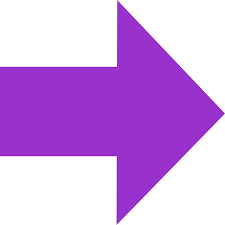 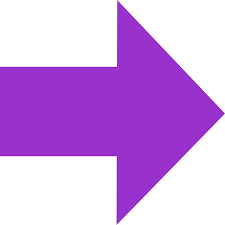 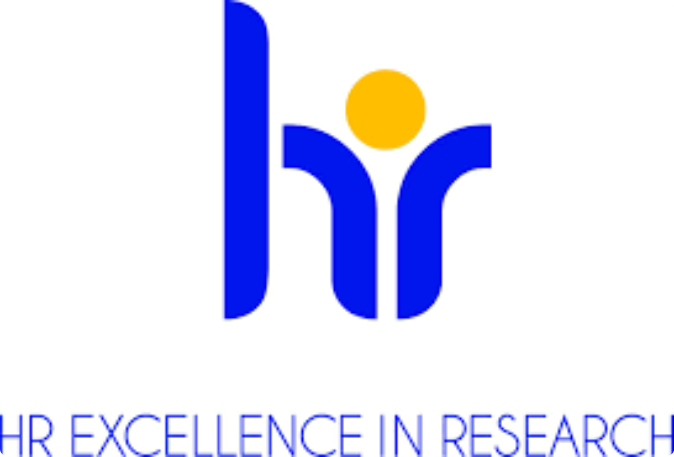 October 2023
Complete the checklist See HERE
From this you will have Identified suitable actions to encourage and implement change 
You will include these actions in your action plan
OTMR ChecklistInitial Phase
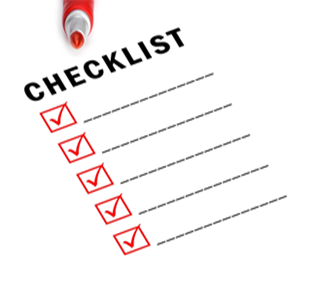 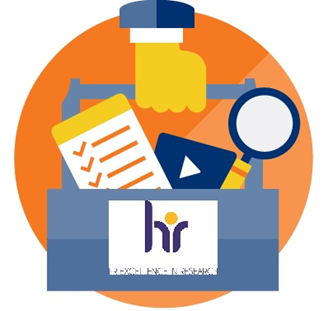 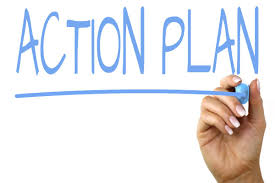 October 2023
Plan your survey so that the results are known and written up prior to submitting for your submission
Highlight areas for improvement
Highlight areas where you have a good result
Use the gaps identified to point to future actions regarding areas for improvement
Use the progress to point to the completion of older actions and embedding if relevant
Focus groups and (survey results)?
October 2023
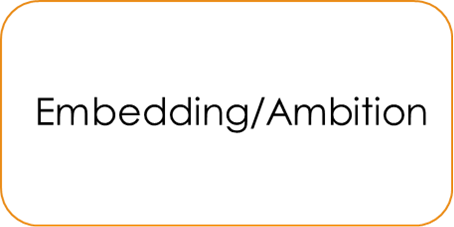 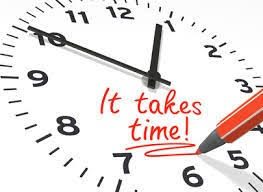 Interim Phase
Fulfilment: Action Plan etc 

Innovation: New training programmes 

Informal: Peer groups and Researcher Groups 

Formal: Policies and Strategy 
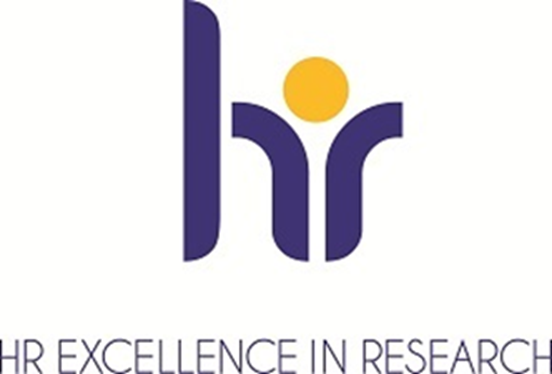 October 2023
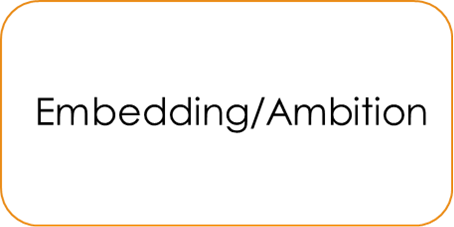 Ambition: Be clear and articulate it!
Our ambition is to:
identify and remove factors that impede representation, development and career development of research staff ?
develop practices and policies that are responsive to the needs of research staff ?
engage research staff from all parts of the university in HR Excellence in Research activities ?
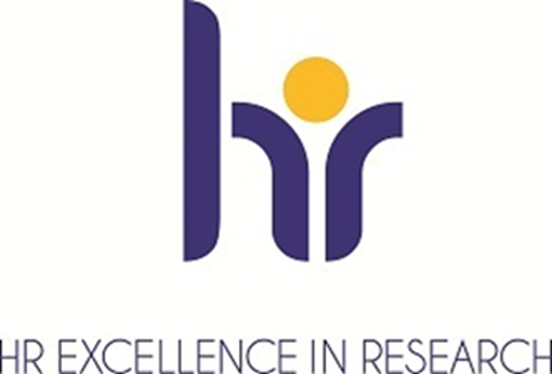 October 2023
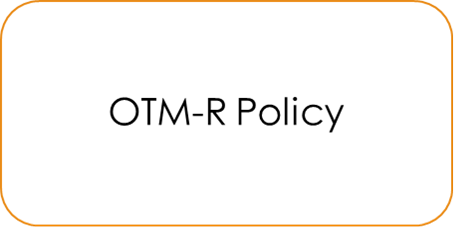 Agree the policy and practices with all stakeholders/researcher focus groups/steering committee


What do you need to do to ensure that all recruitment procedures are consistent with the OTM-R principles? 

I know this sounds easy but I also know its not!
OTMR POLICY
October 2023
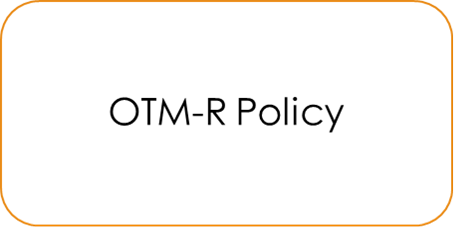 Complementary Policies
Remember:

The OTM-R policy is in conjunction with other human resource strategies/policies to improve working conditions of researchers and attract researchers from abroad

It forms part of an institution’s overall policy to increase its level of quality surrounding researcher recruitment and enhance researcher careers

Assessors will be cognisant of your starting place as an organisation
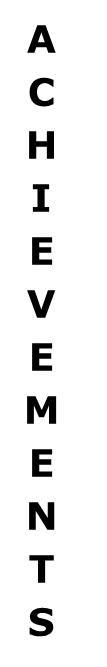 October 2023
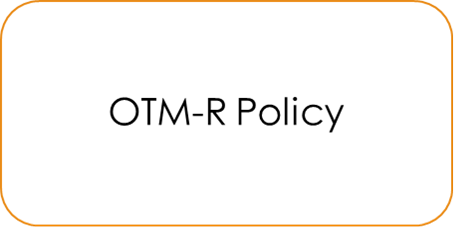 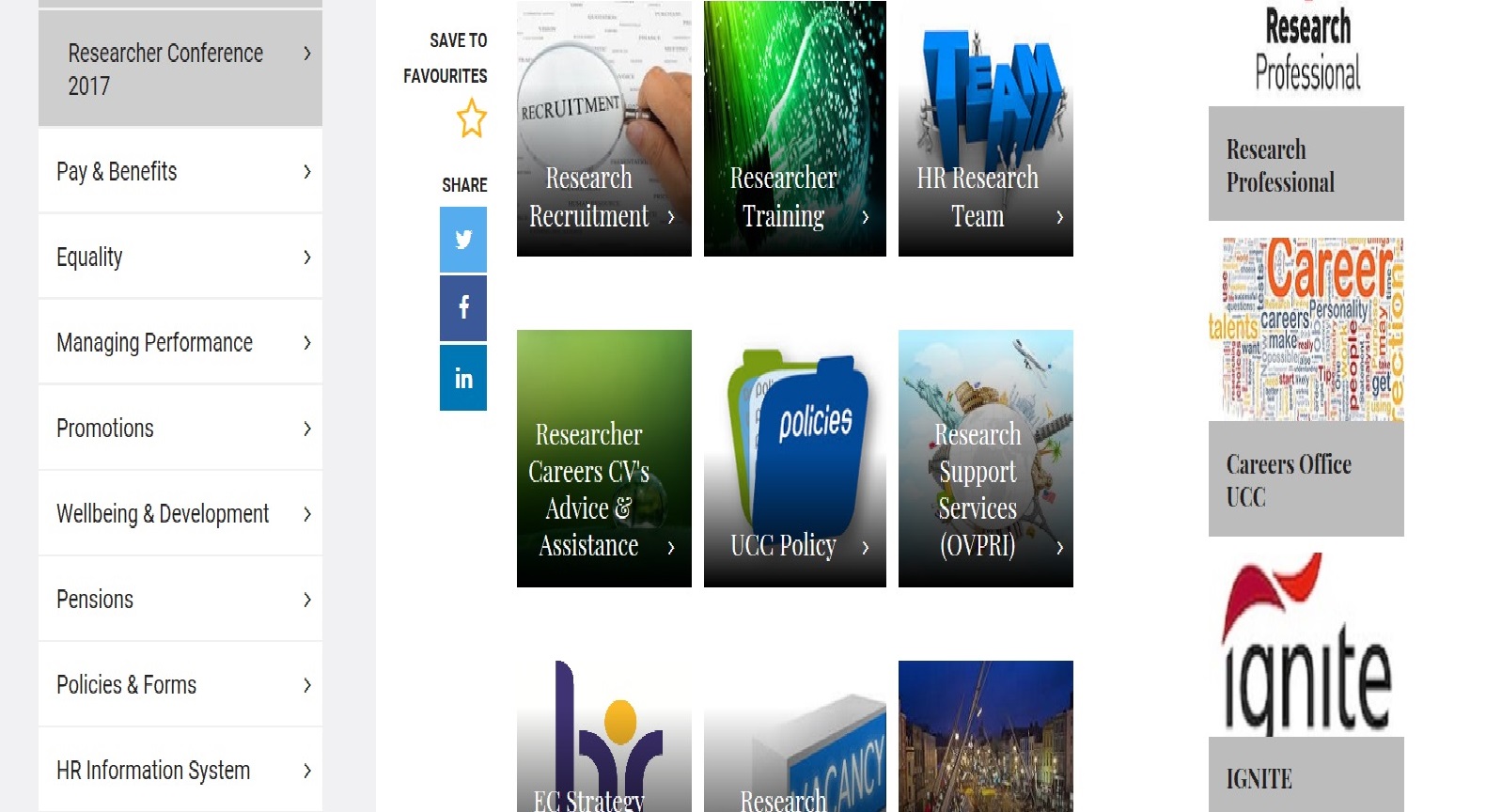 UCC example of what this looks like in practice
October 2023
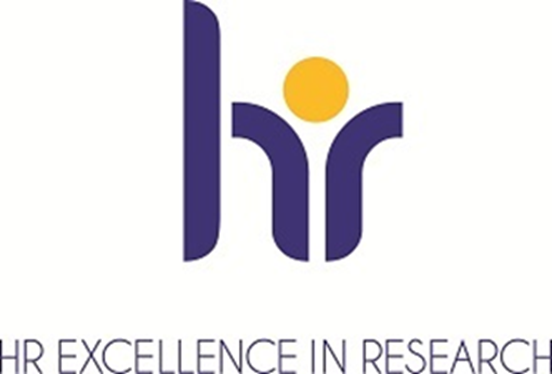 Areas to address when starting out and progressing!
October 2023
https://www.ucc.ie/en/
WEBSITE: at every stage!!!
October 2023
Don’t forget….Be kind to yourself…..
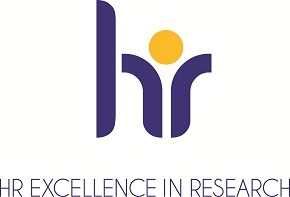 Its an evolving process!
October 2023
Thank you
Any Questions?
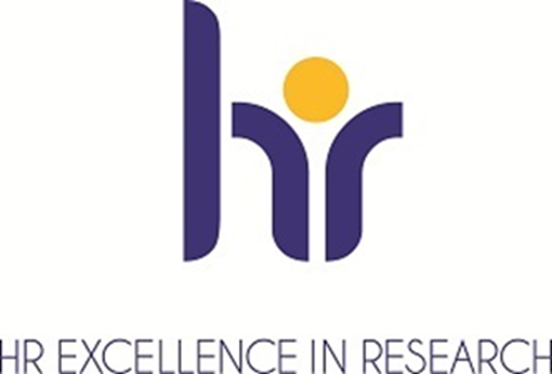 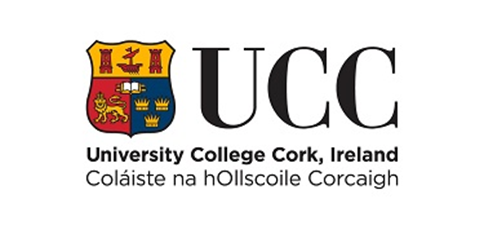 October 2023